تقرير عن ..........
اسم الطالب .......
الصف .........
الخلايا و الأنسجة و الأعضاء
أداة أساسية في دراسة علم الحياة فهو يسمح برؤية الأشياء الصغيرة جداً التي لا ترى بالعين المجردة
المجهر-1
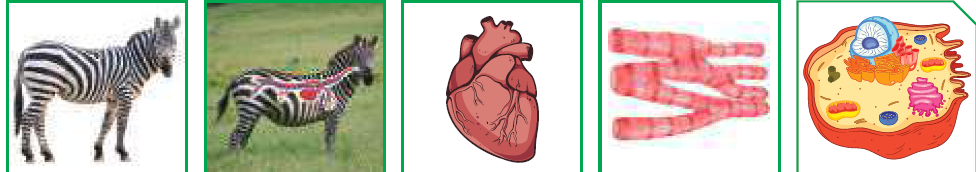 الوحدة 
الخلايا و الأنسجة و الأعضاء
الخلية وحدة التركيب البنائية الأساسية والوظيفية في أجسام الكائنات الحية
- الخلية 2
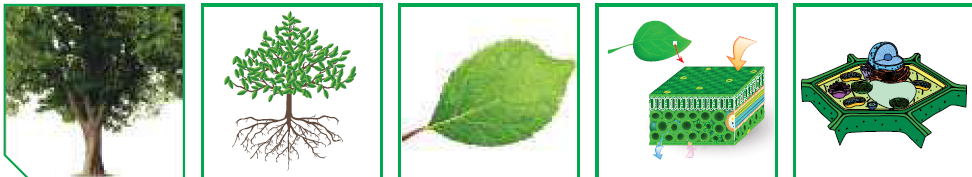 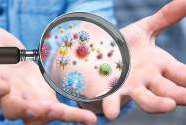 الخلايا في أجسام الكائنات الحية متخصصة لكل منها نوع وتركيب ووظيفة
الخلايا و الأنسجة و الأعضاء
تتكون الخلية الحيوانية من عضيات صغيرة لكل منها وظيفة محددة :
تتكون الخلية النباتية من عضيات صغيرة لكل منها وظيفة محددة :
فجوات عصارية – 
بلاستيدات خضراء
جدار الخلية - غشاء الخلية
السيتوبلازم
شبكة أندوبلازمية
النواة
1
1
غشاء الخلية
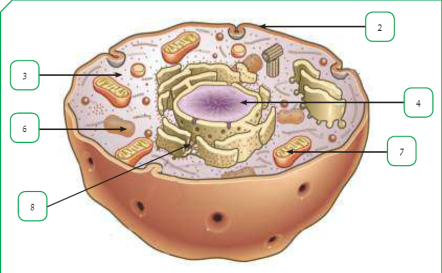 2
2
السيتوبلازم
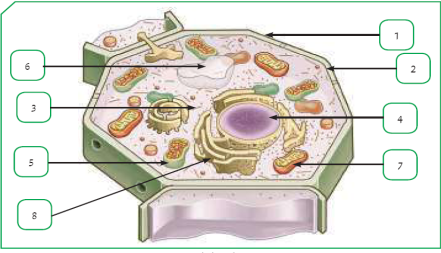 3
النواة
3
4
4
فجوات عصارية_
الجسم المركزي
5
5
شبكة أندوبلازمية
مستويات التعضّي : هناك خمس مستويات رئيسية من التعضي في جسم الكائن الحي وهي :
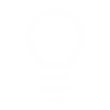 الوحدة 
الخلايا و الأنسجة و الأعضاء
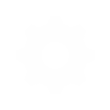 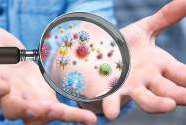 جسم الكائن الحي
أجهزة
أنسجة
أعضاء
خلايا
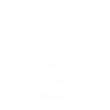 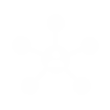 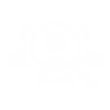 الخلايا و الأنسجة و الأعضاء